Trucage de match
Interventions éducatives
[Speaker Notes: Discutez brièvement de la nécessité d'interventions éducatives contre le trucage de match. Pourquoi il est important d'éduquer les athlètes.

Temps estimé: 3 min]
Besoins et lacunes dans l’éducation des matches arrangés
Le modèle de détection et de punition ne s’est pas avéré efficace

Un appel pour une éducation qui empêchera les athlètes d'être impliqués dans le trucage de match

Besoin d’une éducation contre le trucage de match fondée sur la théorie
[Speaker Notes: Décrivez les principales lacunes de la lutte contre le trucage de match. Mettez l’accent sur l'inefficacité du modèle de détection et de punition. Examinez l'inefficacité des plateformes existantes pour détecter (sans aucun doute) un jeu arrangé.

Discutez du besoin d'éducation. Présentez les avantages de l'éducation par rapport à la surveillance des jeux suspects. Mettez l’accent sur le coût et la durabilité des résultats (par exemple, les athlètes éduqués sont moins susceptibles de réparer un jeu et la nécessité de surveiller est plus faible, tandis que les athlètes / équipes non éduqués doivent toujours être surveillés)

Discutez de la nécessité d'une éducation fondée sur la théorie et les preuves plutôt que d'accroître la sensibilisation. Etudiez la nécessité de développer des interventions éducatives efficaces - la théorie et les preuves passées peuvent mieux certifier une intervention efficace.

Temps estimé 5 min]
L'outil éducatif Fix the Fixing
Définition du trucage de match 
Questions de législation 
Types d'approche vers le trucage de match 
Jeux d’argent et paris 
Pression sociale 
Moralité 
Identifier-Résister-Signaler
[Speaker Notes: Présentez l'outil éducatif Fix the Fixing. Présentez le contenu de l'outil.

Temps estimé: 3 min]
Définition du trucage de match
Ce thème est centré sur la compréhension du phénomène du trucage de match. Des définitions des différents aspects du trucage de match sont fournies.

Une étude de cas est présentée pour aider les athlètes à comprendre le concept et les types des matches truqués.
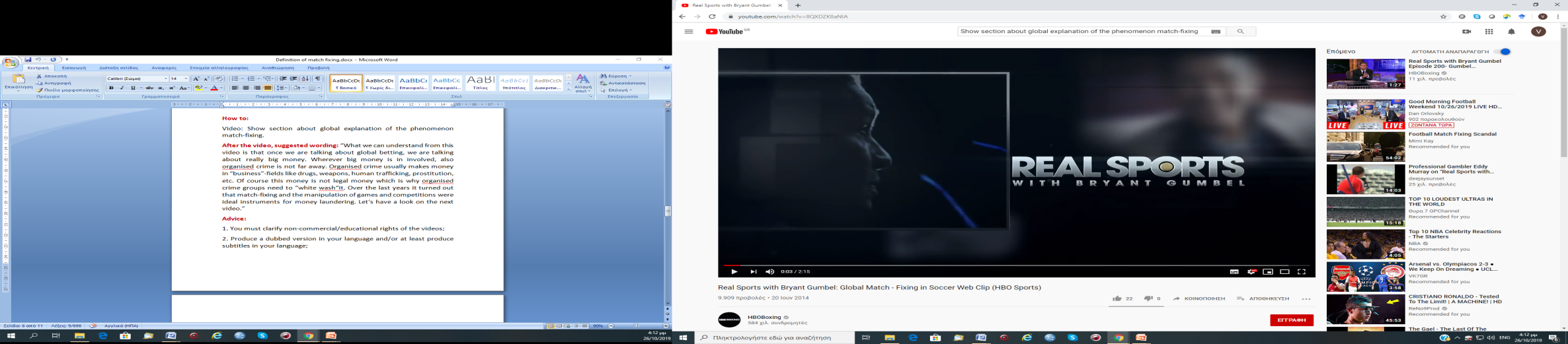 https://www.youtube.com/watch?v=8QXDZK8aNIA
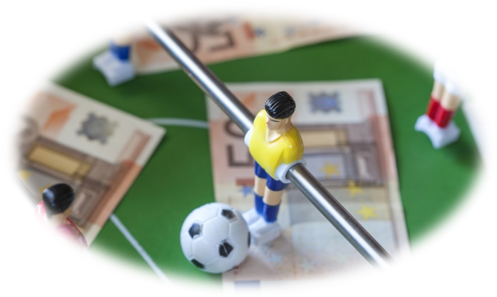 [Speaker Notes: Présentez les thèmes Fix the Fixing. Présentez le contenu de chaque thème et sa contribution à l'éducation contre le trucage de match.

Temps estimé: 5 min]
Questions de législation
Ce thème présente les types de manipulation et les conséquences du trucage de match en termes de législation. Il fournit des renseignements sur le système judiciaire sportif, les codes disciplinaires et le code de conduite.
[Speaker Notes: Ce thème présente les types de manipulation et les conséquences du trucage de match en termes de législation. Il fournit des renseignements sur le système judiciaire sportif, les codes disciplinaires et le code de conduite.

Temps estimé 5 min]
Type d'approche du trucage de match
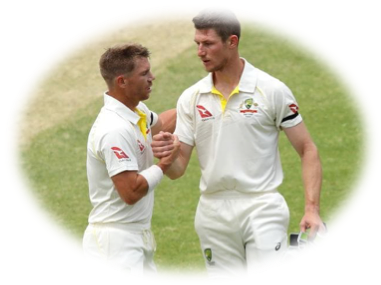 Ce thème présente les 3 protagonistes-agents impliqués dans une action de trucage de match typique. Il décrit les techniques et les différentes étapes généralement utilisées pour établir un trucage réussi et fournit des renseignements sur le type d'approche du trucage de match du point de vue de l'athlète. 

Ce thème explore le concept de coercition.
"Dave (Warner) m'a proposé de falsifier le ballon étant donné la situation dans laquelle nous étions dans le jeu et je ne savais pas mieux."
(Camerson Bancroft, joueur de cricket australien ).

https://www.news.com.au/sport/cricket/cameron-bancroft-opens-up-on-the-ball-tampering-scandal/news-story/9e43d3cd7938c007226e84c187e57914
[Speaker Notes: Présentez les thèmes de Fix the Fixing. Présentez le contenu de chaque thème et sa contribution à l'éducation contre le trucage de match.

Temps estimé: 5 min]
Jeux d’argent et paris
Ce thème présente le sujet des paris et des jeux d’argent. Il met en évidence les cas où le jeu d’argent est incontrôlé et conduit à la dépendance.

Ce thème présente des conseils et des activités de formation des athlètes sur la façon d'éviter le jeu d’argent.
[Speaker Notes: Présentez les thèmes de Fix the Fixing. Présentez le contenu de chaque thème et sa contribution à l'éducation contre le trucage de match.

Temps estimé: 5 min]
Le rôle des médias et de la publicité
«Ils sont loin de papa et maman, loin de leur entraîneur voyageant seuls et ces prédateurs viennent jeter l'appât et malheureusement certains de ces jeunes d'aujourd'hui l'acceptent» 
(Surintendant-détective Wacker).
Ce thème fournit des informations sur le rôle des médias et de la publicité dans la formation de l'opinion publique liée au trucage de match.
Le thème explique comment la présentation du trucage de match dans les médias et les publicités et les jeux d’argent/paris peut influencer la décision d'un athlète de truquer un jeu et / ou miser.
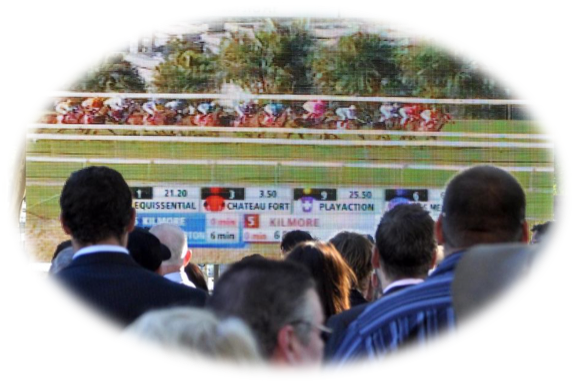 «Partout où il y a des paris légalisés, la possibilité d’arranger un résultat est là et il n'y a pas de plus grande incitation pour les gens à gagner de l'argent facilement et rapidement quand ils savent que le résultat est déjà arrangé»
(Le commissaire à l'intégrité des courses du Queensland, Ross Barnett).
[Speaker Notes: Présentez les thèmes de Fix the Fixing. Présentez le contenu de chaque thème et sa contribution à l'éducation contre le trucage de match.

Temps estimé: 5 min]
La pression sociale
Comprend deux séances.
Ces séances présentent le rôle de la pression sociale dans le trucage de match. Ils visent à faire connaître les types et les sources de pression sociale qui conduisent au trucage des match.
Ce thème fournit des exemples d'actions dans le sport qui soutiennent ou sapent les valeurs du sport et développe des plans d'action qui aideront un athlète à résister au trucage d'un jeu dans des situations potentiellement tentantes.
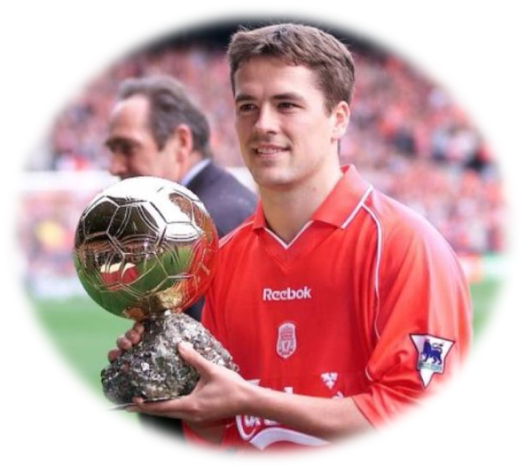 “J'ai de la sympathie pour ceux qui, que ce soit par maladie ou des angoisses plus profondes, luttent avec les attentes qui sont placées en eux et il est facile de voir pourquoi beaucoup se trouvent en difficulté. J'ai vu suffisamment d'exemples chez les autres de ce qui peut mal tourner» (Michael Owen, ancien footballeur professionnel)
[Speaker Notes: Présentez les thèmes de Fix the Fixing. Présentez le contenu de chaque thème et sa contribution à l'éducation contre le trucage de match.

Temps estimé: 5 min]
Moralité
Ce thème met l’accent sur les différentes perspectives morales que les athlètes peuvent adopter pendant la compétition et explique pourquoi les gens trichent.
Le thème fournit des informations générales sur la façon dont les athlètes justifient des comportements contraires à l'éthique et les invite à réfléchir à la façon dont ils devraient penser plutôt.
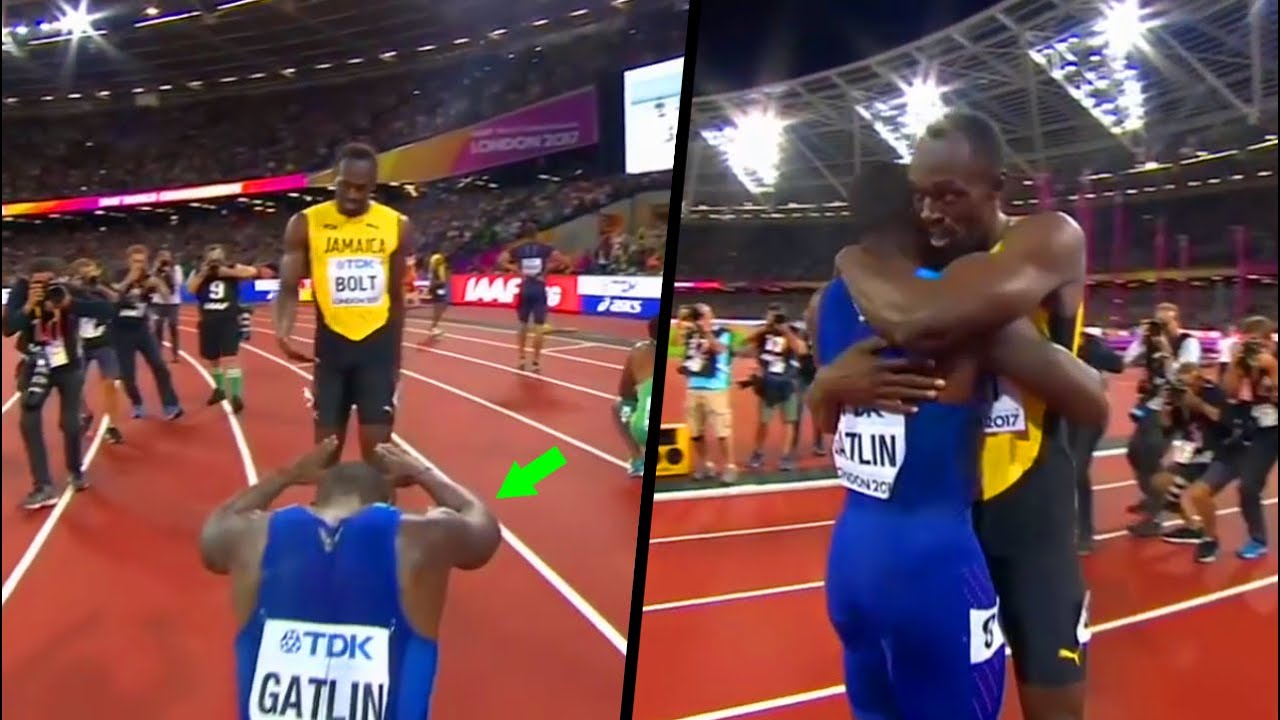 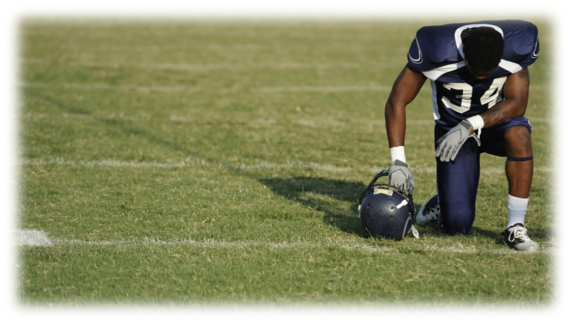 [Speaker Notes: Présentez les thèmes de Fix the Fixing. Présentez le contenu de chaque thème et sa contribution à l'éducation contre le trucage de match.

Temps estimé: 5 min]
Identifier-Résister-Signaler
Ce thème sensibilise sur la façon d'identifier, de résister et de signaler pour aider à assurer la sécurité personnelle d'un athlète. Ces trois actions décrivent les trois étapes qu'un athlète devrait approuver afin d'éviter le trucage de match, de se protéger et de faire du sport.

Le thème fournit des informations sur la façon dont les athlètes peuvent protéger eux-mêmes et le sport du trucage de match
[Speaker Notes: Présentez les thèmes de Fix the Fixing. Présentez le contenu de chaque thème et sa contribution à l'éducation contre le trucage de match.

Temps estimé: 5 min]
Avis de non-responsabilité
Ce projet a été financé avec le soutien de la Commission européenne. Cette publication (communication) n'engage que son auteur et la Commission n'est pas responsable de l'usage qui pourrait être fait des informations qui y sont contenues.